ГАУ «Центр энергосберегающих технологий РТ при КМ РТ»
СИСТЕМА УПРАВЛЕНИЯ энергией – основной приоритет энергосбережения
г. Казань, ул. Ак. Губкина, 50, е-mail: info@cetrt.ru
 тел. (843) 272 19 21(31), факс 2 72 99 69
1
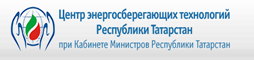 Осознание необходимости энергосбережения
2
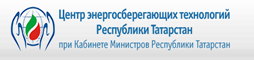 Мало затратные мероприятия
3
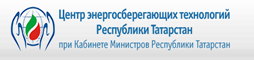 затратные мероприятия
4
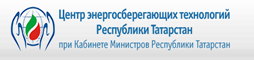 Изменения технологий
5
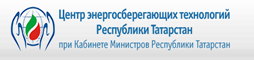 АВТОМАТИЗИРОВАННАЯ СИСТЕМА УПРАВЛЕНИЯ эффективным использованием энергии ПРЕДПРИЯТИЯ(асу эп)
6
МЕСТО АСУ ЭП
АСУ ЭП
Экономия энергии
Изменение технологии
Затратные мероприятия
Малозатратные мероприятия
Осознание необходимости
годы
7
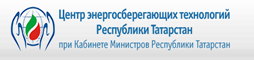 АСУ ЭП
Запускает  непрерывные по времени процессы снижения потребления энергетических ресурсов предприятия
8
Структура управления АСУ ЭП
Высшее 
руководство 

Представитель 
руководства

Управляющий 
(объединение)
 
Управляющий (завод)

Производственный персонал
АСУ ЭП
Планирование
Управление
Выполнение
Контроль
Корректировка
9
Процесс управления
АСУ ЭП
План (Лимит)
Мероприятия
Энергия
Выполнение
Корректировка
Управление
Контроль
Мониторинг
10
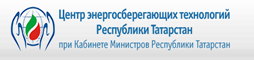 АСУ ЭП
Программно -технический комплекс
«Планирование и мониторинг потребления энергии»
Документы 
- Регламенты 
 Положения
 Руководства
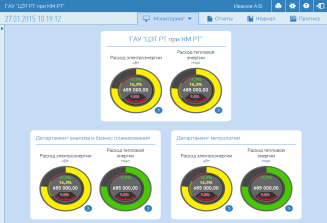 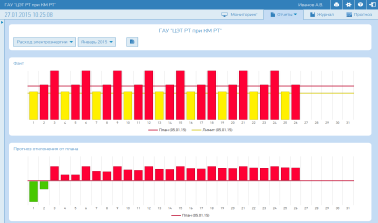 11
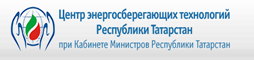 Основной базовый блок 
АСУ ЭП  
Программно-технический комплекс «Планирование и мониторинг потребления энергии»  (ПТК ПМ).
12
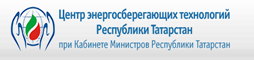 Программно-технический комплекс «Планирование и мониторинг потребления энергии»
Назначение
планирование, расчет и мониторинг ключевых показателей энергоэффективности производства;
 обеспечение точной и своевременной информацией, необходимой для принятия решений по снижению энергетических затрат предприятия.
13
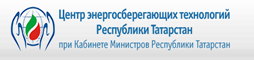 Состав ПТК ПМ
программно-технический комплекс состоит из:
Источников данных – смежных информационных систем предприятия;
Серверной части – оборудования сервера и программного обеспечения;
Клиентской части – автоматизированных рабочих мест (АРМ) и программного обеспечения;
Средств передачи данных - линии связи, коммуникационное оборудование.
14
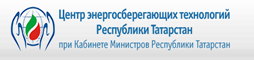 Структура ПТК ПМ
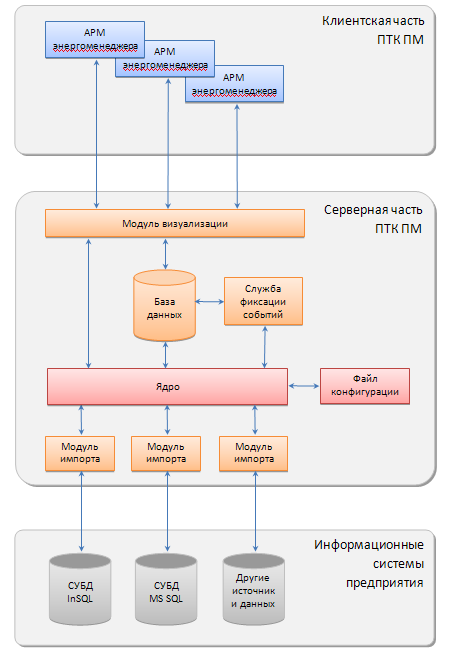 Программное обеспечение ПТК ПМ работает с  различными базами данных  предприятия, не требуя дополнительных настроек.
15
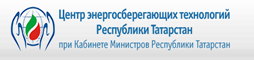 Состав ПО ПТК ПМ
Серверной части – оборудования сервера :
Веб-приложение «Сервер ПТК ПМ» версии 3.0 – разработка ЦЭТ РТ;
Операционная система Microsoft Windows 2012 R2 Server;
СУБД Microsoft SQL Server 2012;
Веб-сервер Microsoft IIS 7.5;
Фреймворк .NET 4.5Framework;
Клиентской части – автоматизированных рабочих мест (АРМ):
Операционная система MicrosoftWindows 7 Pro;
Веб-браузер  Microsoft Internet Explorer 10.0 и выше или другие браузеры.
16
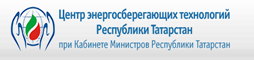 Ключевые показатели энергоэффективности
Объёмы потребления энергии.
Отклонения объёмов от лимитов.
Отклонение объёмов от планов.
Удельные расходы энергии.
Отклонения удельных расходов от нормативных показателей.
17
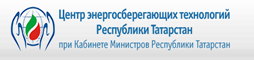 Сбор фактических показателей Расчёт удельных
График фактического потребления энергоресурса
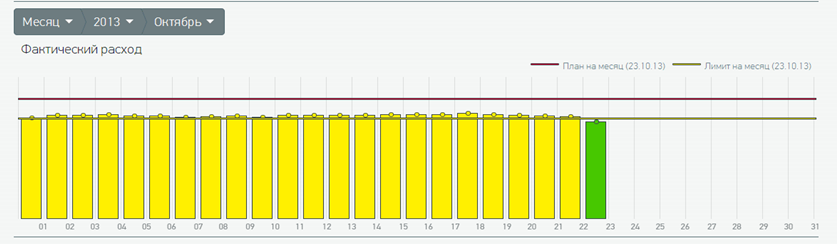 Шкала удельного потребления энергоресурса
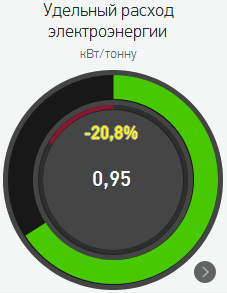 Шкала потребления энергоресурса
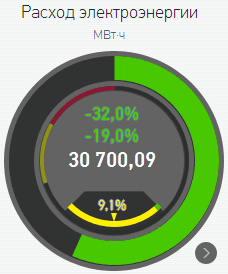 18
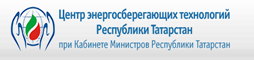 Анализ и фиксация причин отклонений
Отклонение от плана и от лимита на месяц
Отклонение от плана и лимита
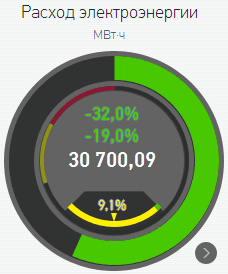 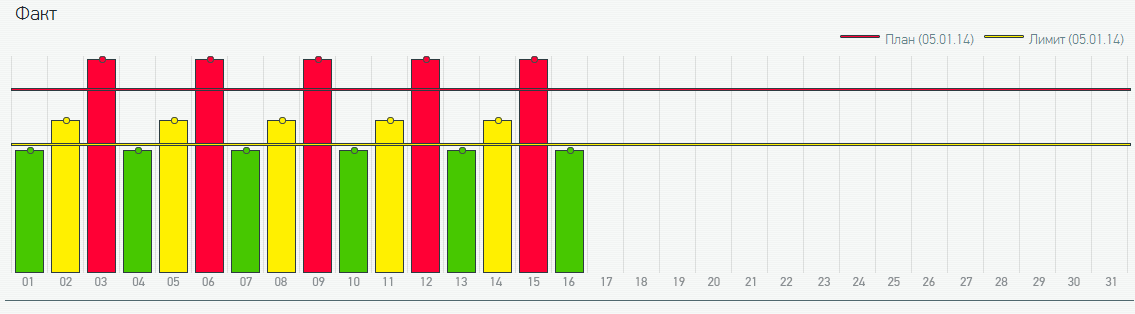 Отклонение от лимита
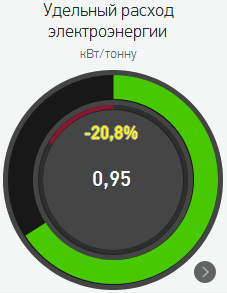 Отклонение от нормы
Фиксация в журнале событий
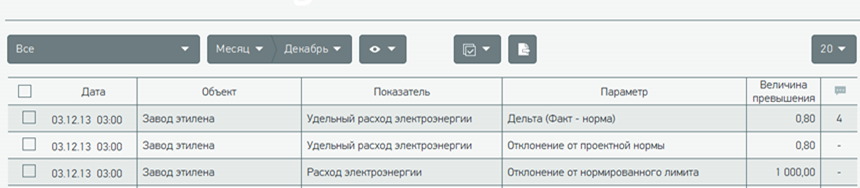 Комментарий инженера по факту отклонения
19
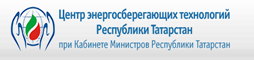 Руководства и регламенты 
АСУ ЭП,
 разрабатываемые в соответствии с  ГОСТ Р ИСО 50001-2012.
20
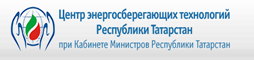 Состав  РУКОВОДЯЩИХ документов
Политика предприятия по эффективному использованию энергии;
Стандарт предприятия: «Система управления эффективным использованием энергии предприятия»;
Положение о стимулировании персонала за экономию энергетических ресурсов;.
Программы обучения и проведение обучения руководства предприятия и должностных лиц;
Комплекс приказов и распоряжений по предприятию;
Сертификация  по ГОСТ Р ИСО 50001-2012 осуществляется по требованию предприятия после внедрения АСУ ЭП .
21
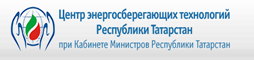 Оперативное Управление на основе Информации  АСУ ЭП
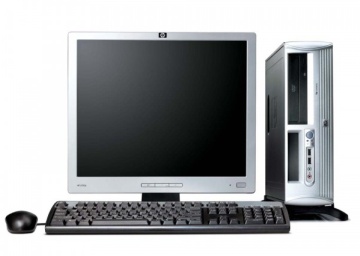 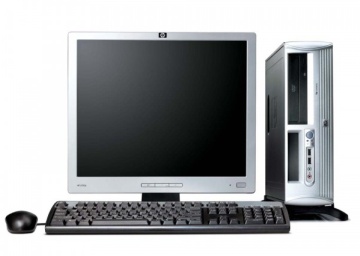 Руководство
Ведущий энергоменеджер
Сервер 
ПТК ПМ
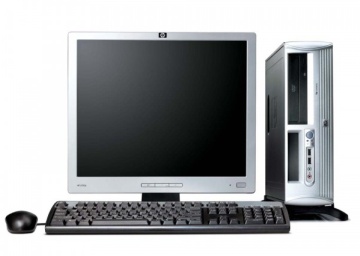 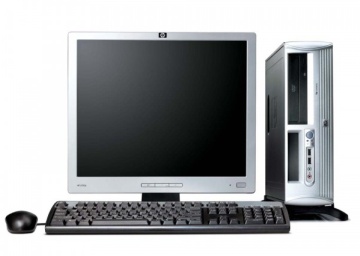 Энергоменеджеры подразделений
Главный энергетик
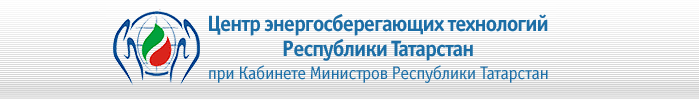 Экономическая эффективность АСУ ЭП
Возможная экономия 
энергоресурсов:
Ежегодно – 2-5%
в течение первых 3 лет, 
далее – 1-3%.
Снижение энергопотребления
Обнаружить потери
Найти неактивные резервы
Создать мотивационные схемы для экономии энергии
Оптимизировать ее использование
23
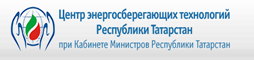 Этапы внедрения АСУ ЭП
24
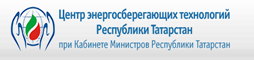 Государственное автономное учреждение 
«Центр энергосберегающих технологий Республики Татарстан при Кабинете Министров  Республики Татарстан»
	г. Казань, ул. Ак. Губкина, 50, 
тел. (843) 272 19 21(31), факс 2 72 99 69.
info@cetrt.ru
25